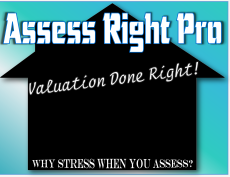 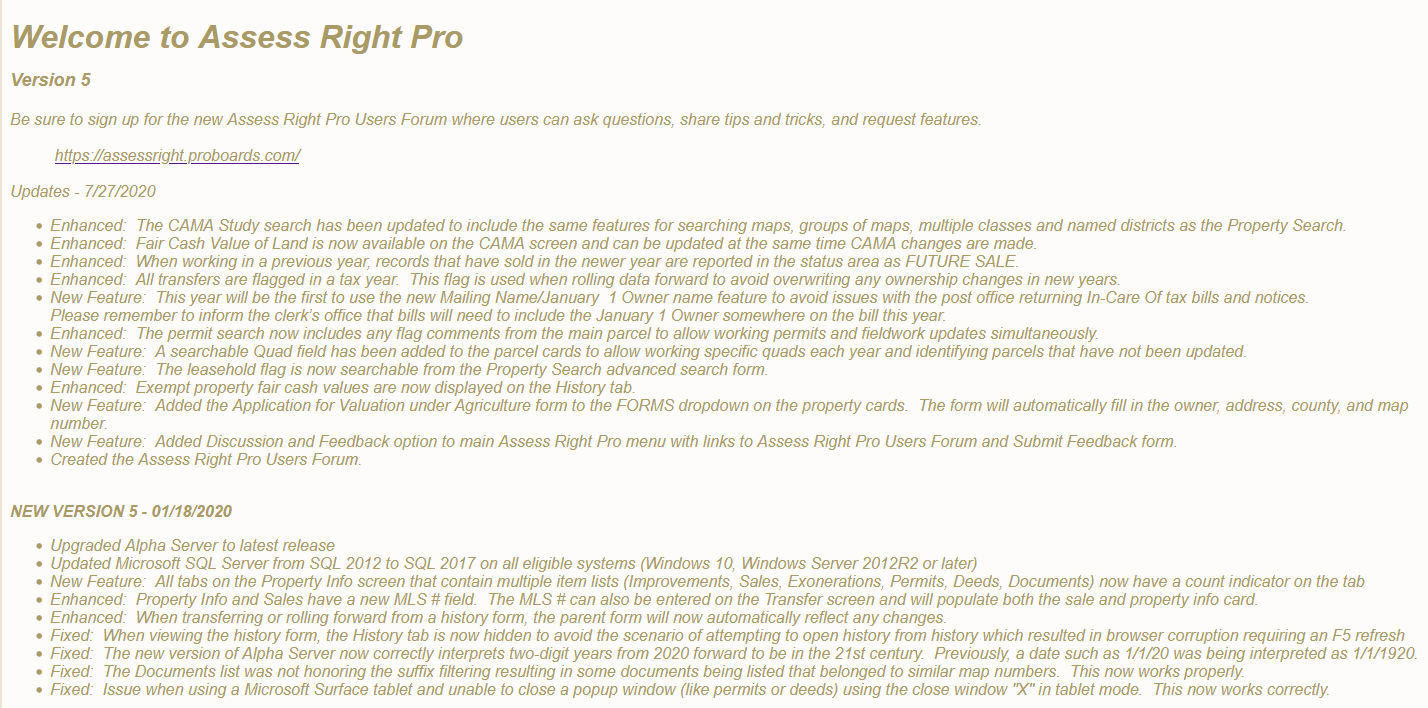 Property infoall updates to the softwareare listed and dated for viewby all clients
Assess Right pro will alert youto what tax year you are accessing
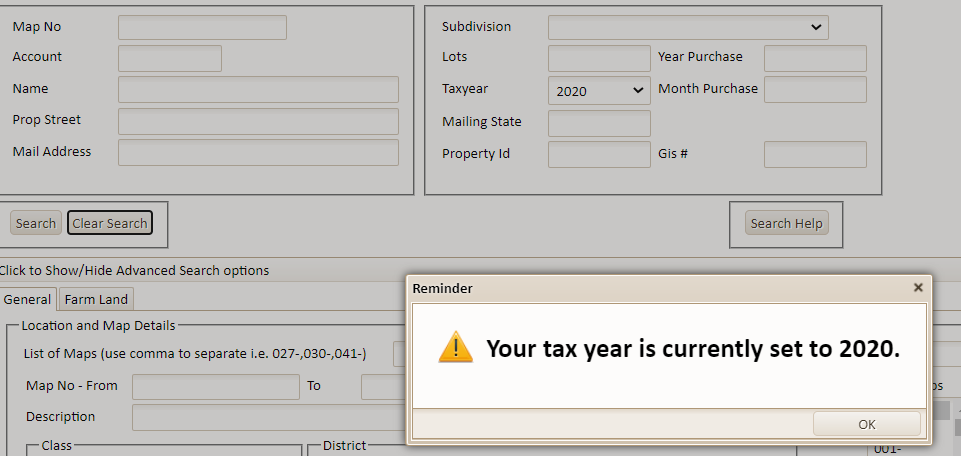 Primary search
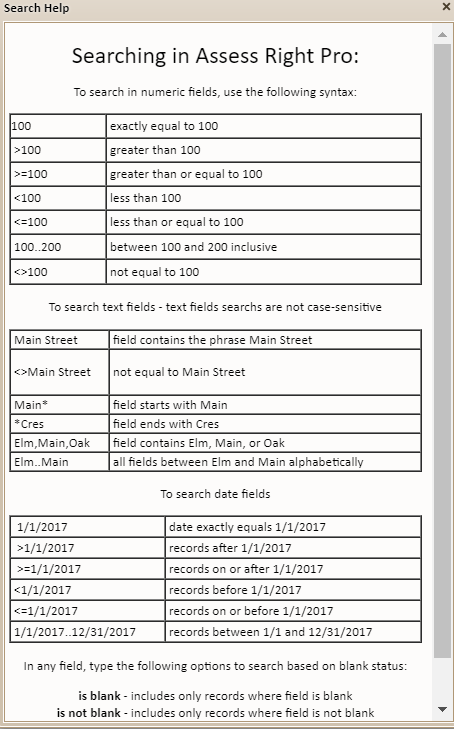 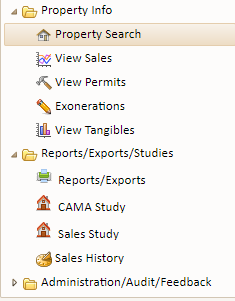 WITH THE ADVANCED SeARCH YOU CAN REFINE YOUR SEARCH ON A VERY DETAILED LEVEL
Info/assessment tab
THE PRIMARY DETAILS of the property and the ownership ALONG WITH THE TAX YEAR ARE ALWAYS SHOWN AT THE TOP OF THE PAGE
Search on properties in the Bradford subdivision purchased in august 2008two properties were identifiedTo view a property click THE view/edit Button
Info/assessment tabmailing addresssales datalot characteristics
Info/assessment tabassessment breakdownexemptions/other taxes/totals
Info/assessment tabadditionsdeletions
Main structure tabcharacteristics of main structure
additional STRUCTUREs TABALL STRUCTURES CHARACTERISTICSOTHER THAN THE MAIN STRUCTURE
SALES TABCURRENT AND PREVIOUS SALES DATA ARE VIEWABLE VIEW DEED TAB IF SCANNED DEEDS ARE AVAILABLE
HISTORY TABVIEW CURRENT YEAR AND PREVIOUS YEAR ASSESSMENTS
FARMLAND TABCALCULATE AGRICULTUREAND FAIR CASH VALUE FOR FARMLAND BASED ON PREDEFINED VALUES
Comments/flags tabunlimited commentS field. Flags are used for reviewing properties and have a separate comment field
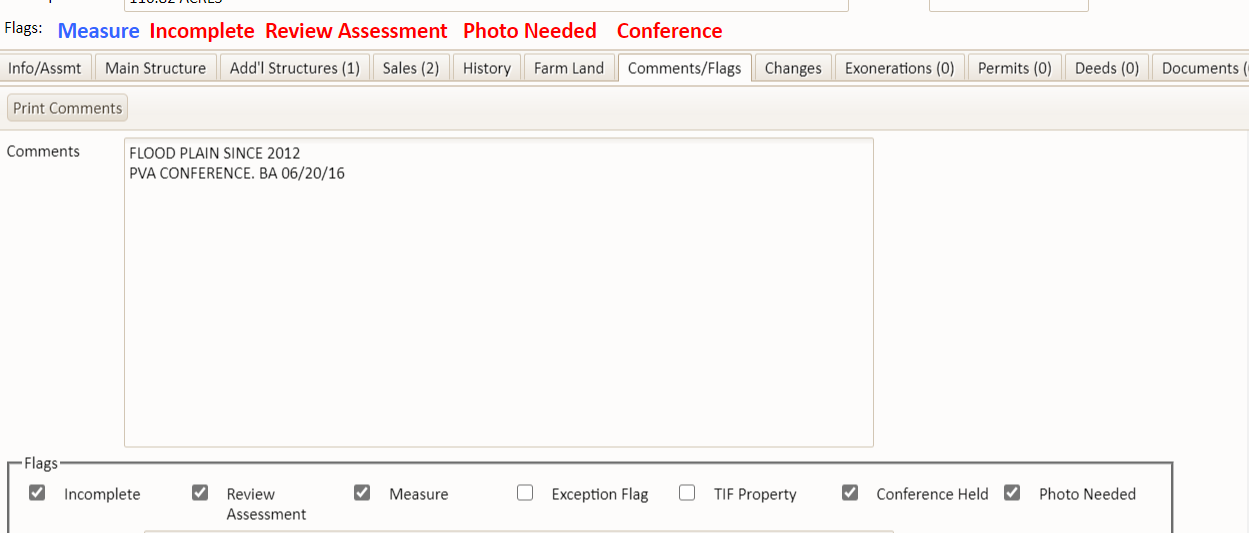 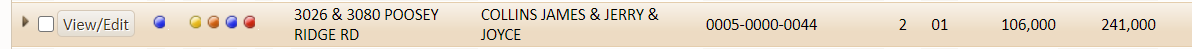 FLAGGED PARCELS SHOW UP AT THE TOP OF EACH SCREEN IN THE FLAG STATUS LINE.  FLAG INDICATORS ALSO APPEAR IN SEARCH RESULTS TO ALERT USERS TO PROBLEMS WITH A PARCEL
CHANGES TABALL CHANGES ARE TRACKED WITH PRIOR VALUES, NEW VALUES, UPDATE DATE AND WHO THE CHANGES WERE MADE BY
EXONERATIONS ARE EASY TO CREATE.  JUST CLICK
 ADD EXONERATION 









AND FILL IN THE FORM
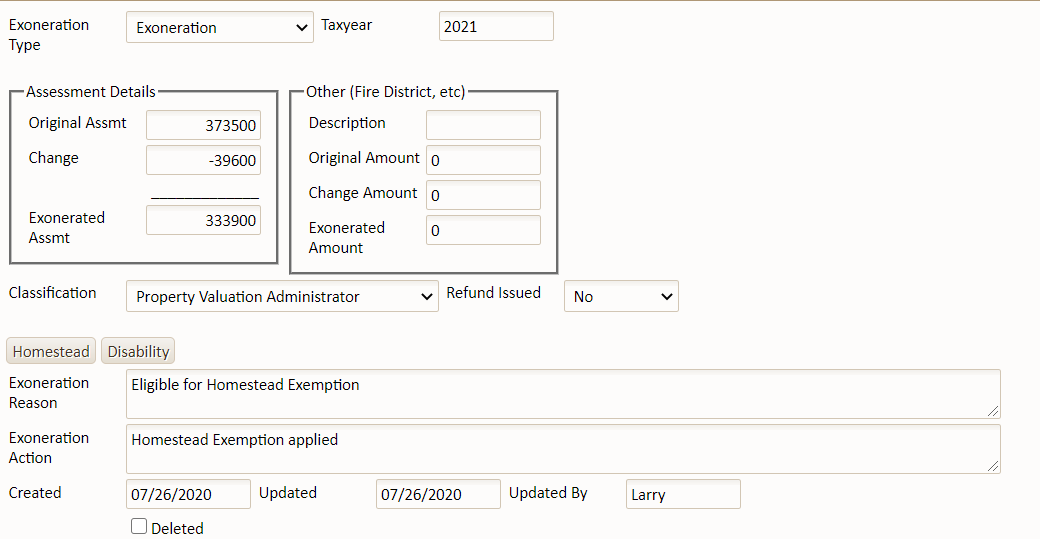 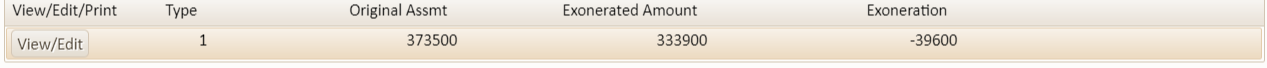 EXONERATIONS PRINTON THESTATEFORM
PRINTREFUNDSON THESTATEFORM
PERMIT TAB
Lists all permits on a parcel
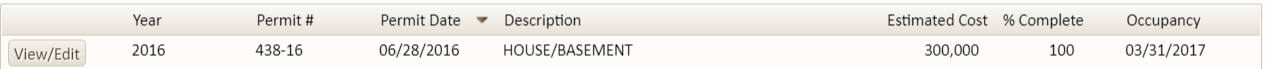 CLICK VIEW/EDIT 
TO VIEW OR CHANGE PERMIT DATA
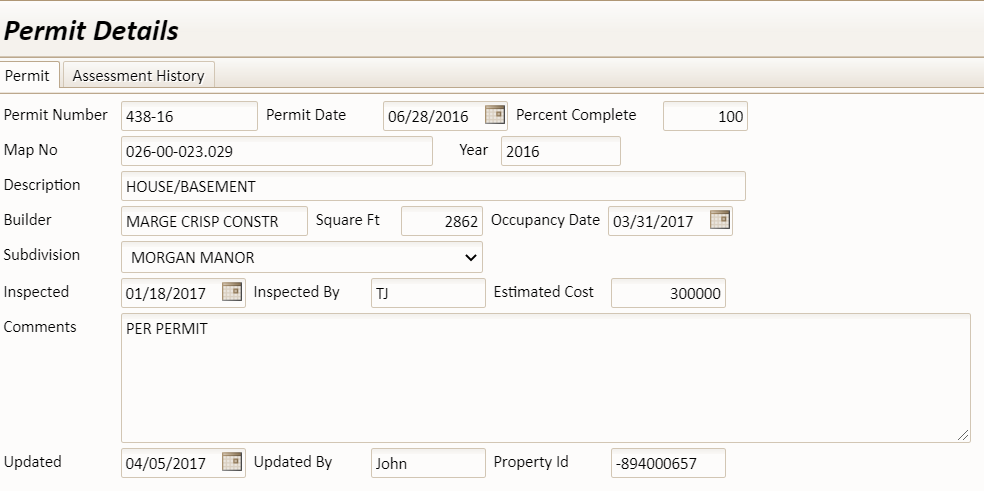 ADDITIONAL DEEDS TAB
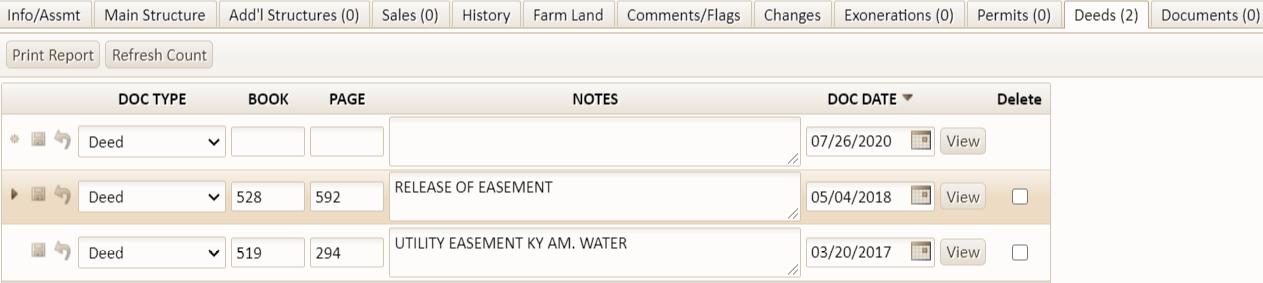 CLICK VIEW TO SEE THE SCANNED DEEDS
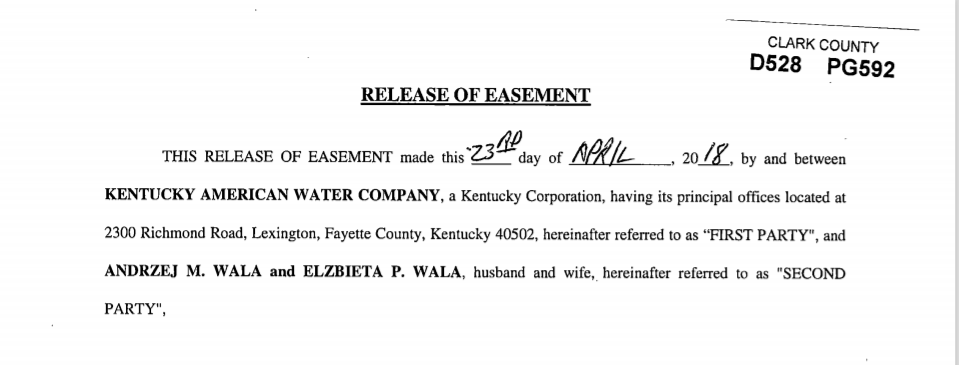 DOCUMENTS TABAdditional DOCUMENTS CAN BE saved and ACCESSED BY CLICKING THIS TAB
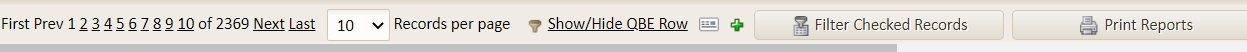 To add a new recordclick the green plus signon the search screena new blank record will appear for entry
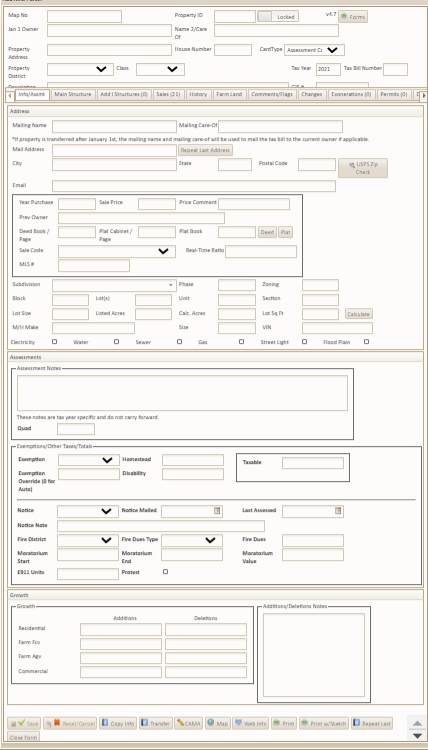 A BUTTON BAR AT THE BOTTOM OF EACH PAGE ALLOWS USERS TO QUICKLY ACCESS COMMONLY USED functions
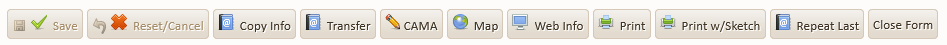 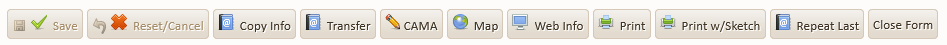 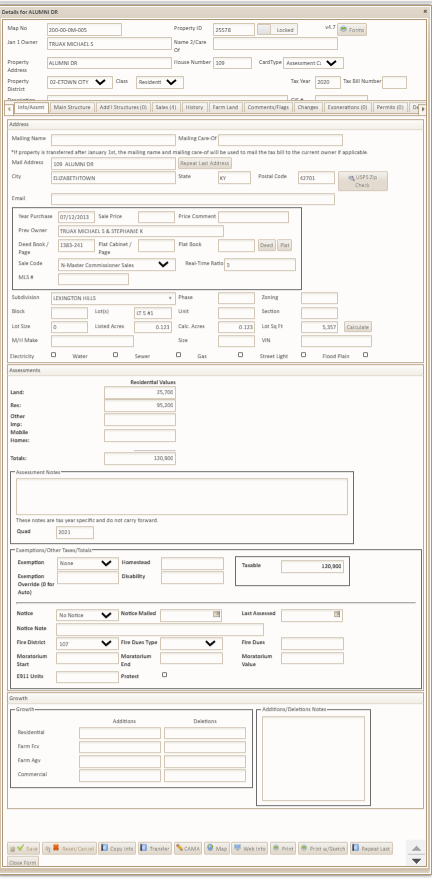 Copy info buttonwhen you have a record that is split into tractsA subdivision is a good exampleclick the BUTTON to copy the current screen
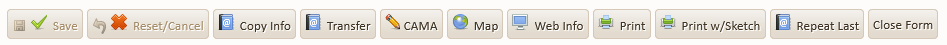 Transferring a property is easyclick THE transfer buttona sales transfer screen appearswith prefilled data frominfo/assmt screen
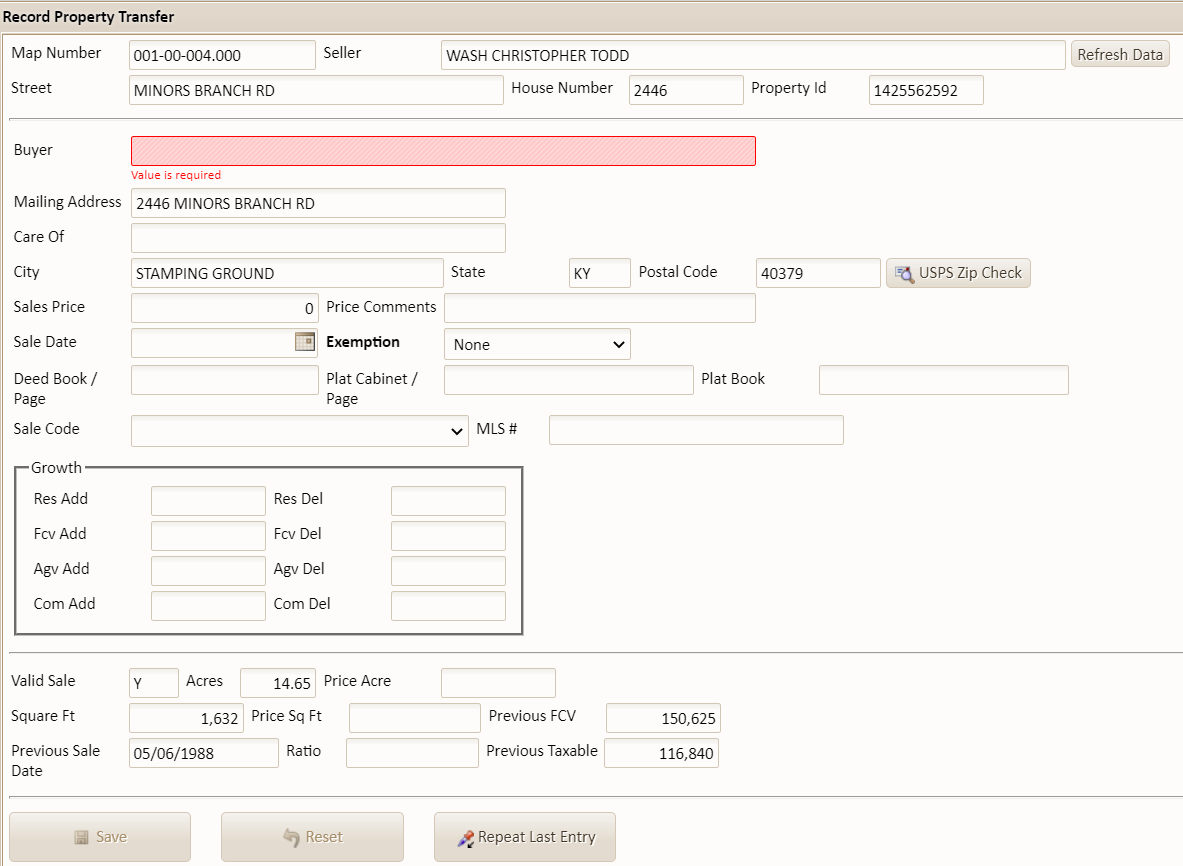 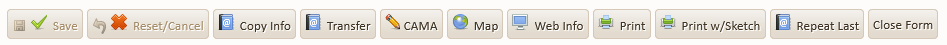 CAMA BUTTON
USED TO BREAK OUT IMPROVEMENTS TO THE PROPERTY
SQUARE FOOTAGE AND OTHER IDENTIFIERS ARE RECORDED
CALCULATE THE VALUE OF THE IMPROVEMENT BASED ON THE SQ. FT.
A UNIT $PSF VALUE ARRIVES AT A TOTAL IMPROVEMENT VALUE
A DEPRECIATION FACTOR CAN ALSO BE APPLIED
VALUES ARE LISTED IN A COMPUTED AREA ON THE WORKSHEET
IF USING VALUES – CLICK THE COMPUTED VALUES BUTTON
NEW FIGURES WILL BE SENT TO THE ASSESSMENT SCREEN.
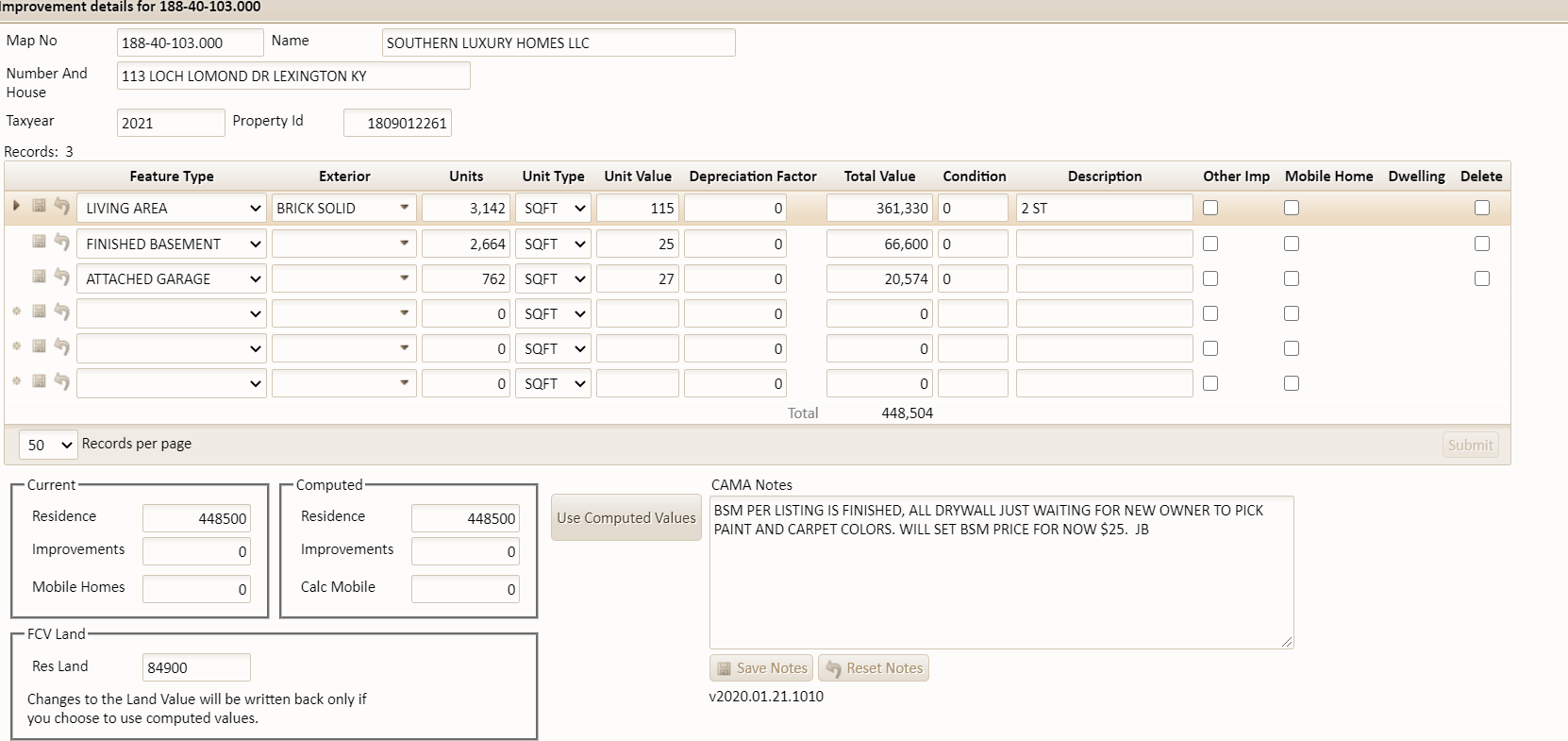 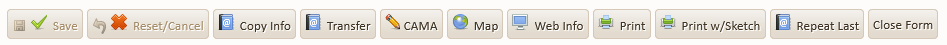 map button BRINGS up google mapSshowing the location of the selected parcel.
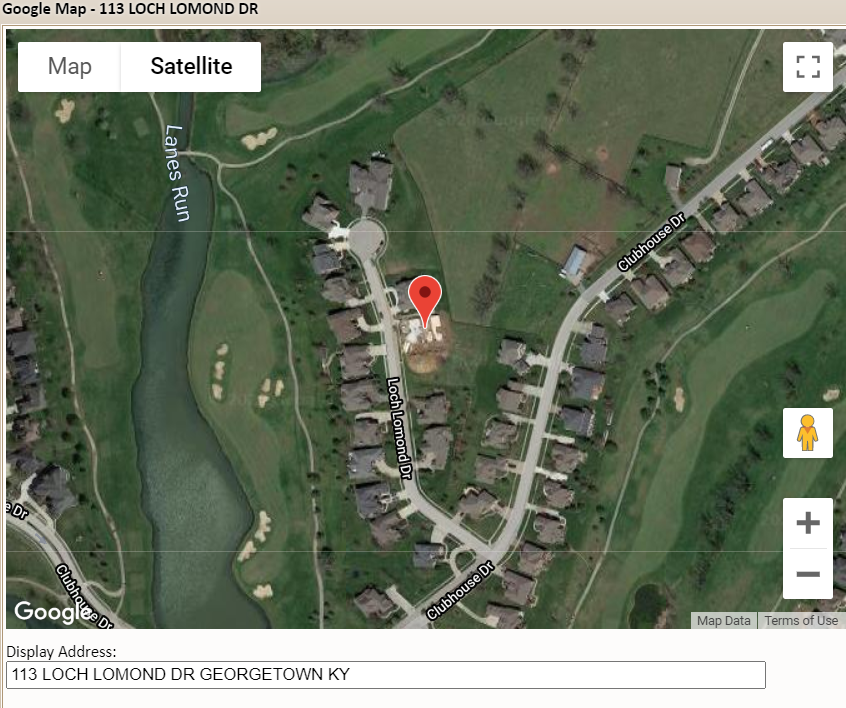 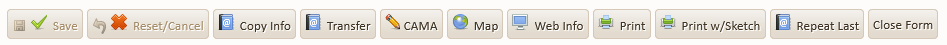 Web info tab DISPLAYS THE PARCEL ON YOUR qpublic WEB PAGE
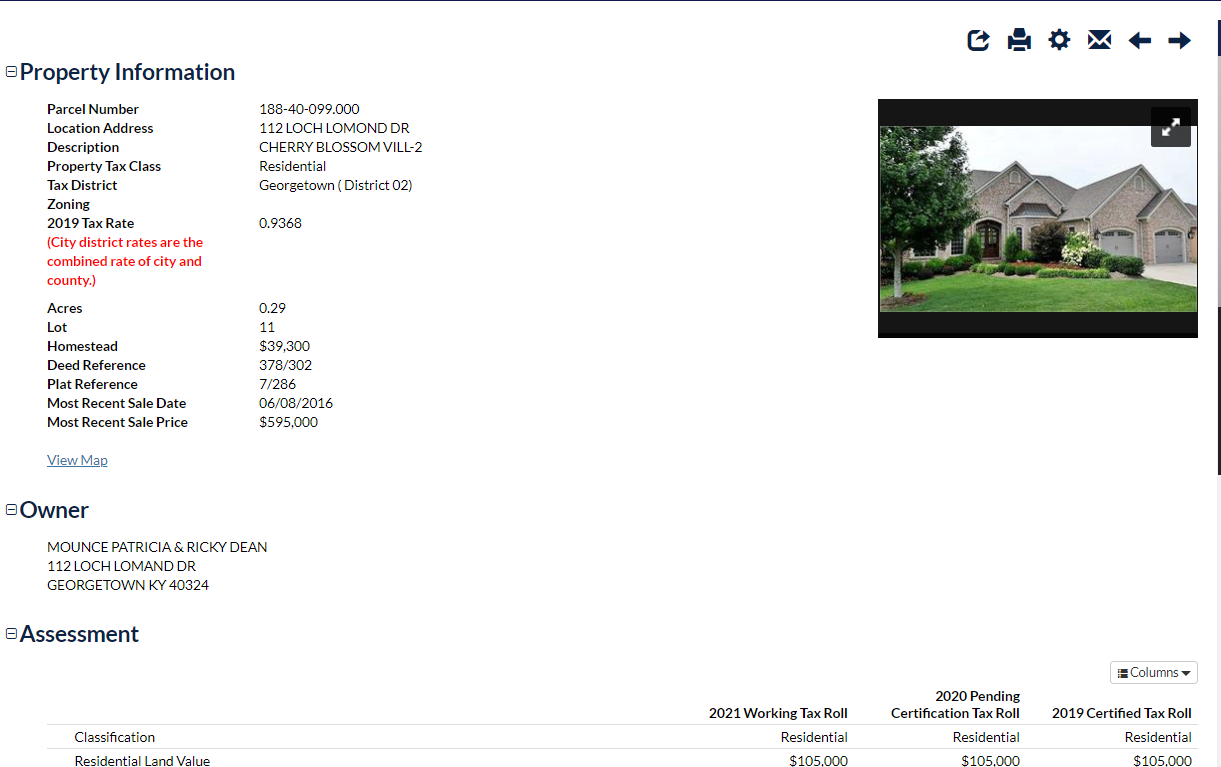 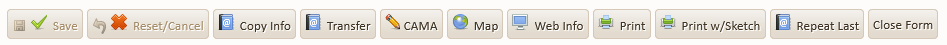 Print BUTTONprints a data sheetfor current property with no sketch.
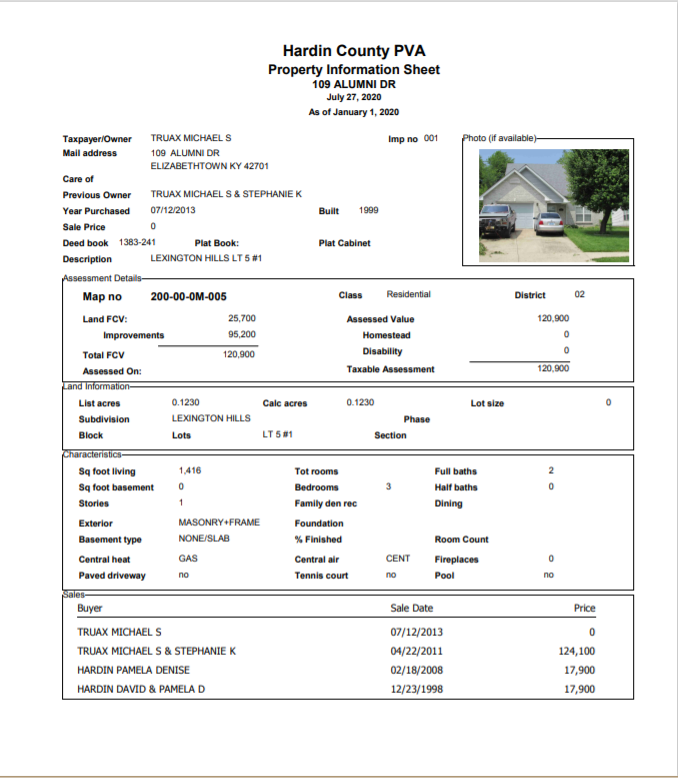 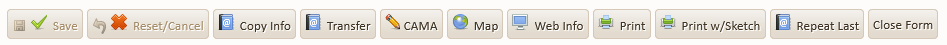 Print w/sketch will print both a data sheet and sketch
View sales
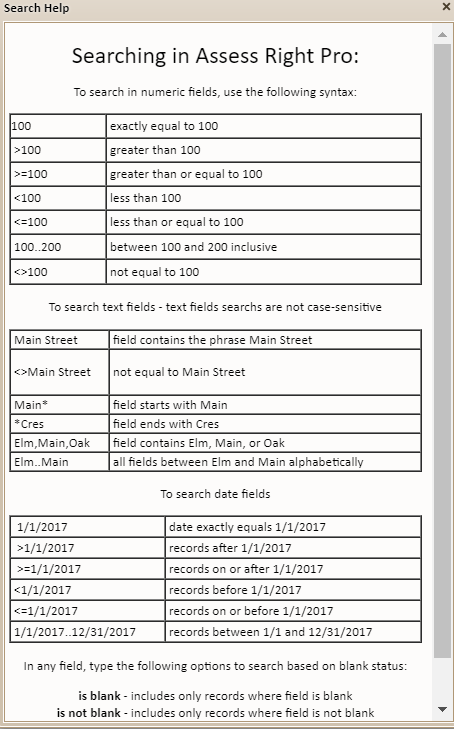 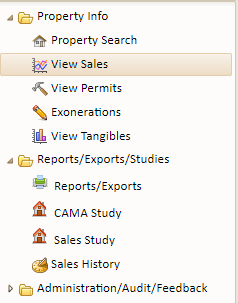 ADVANCED SALES search
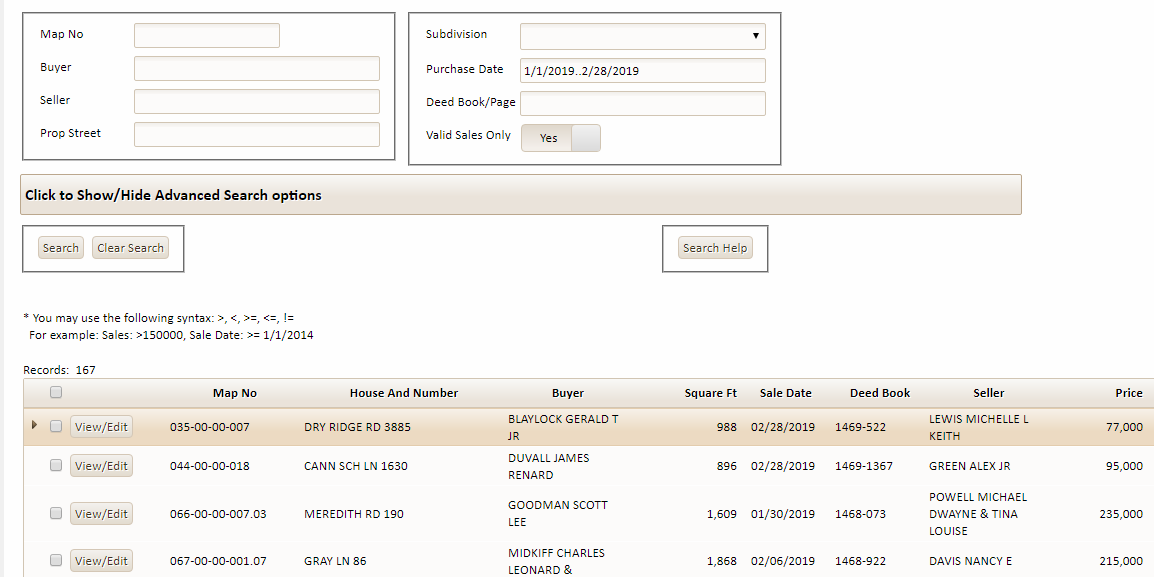 in the above sales SEARCH WE SPECIFIED All properties sold FROM January 1, 2019 through  march 1, 2019sales need to be valid sales The search found 167 properties meeting that criteria
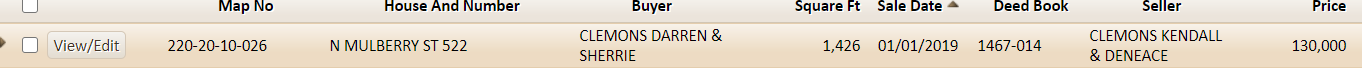 FROM THE SALES SEARCH RESULTS CLICK VIEW/EDIT
SALE FILE FOR PARCEL APPEARS
DATA IS CURRENT SALES INFORMATION
ASSESSMENT HISTORY & SALES HISTORY TABS
REVIEW CURRENT AND PRIOR YEAR ASSESSMENTS
VIEW ALL PRIOR SALES HISTORY
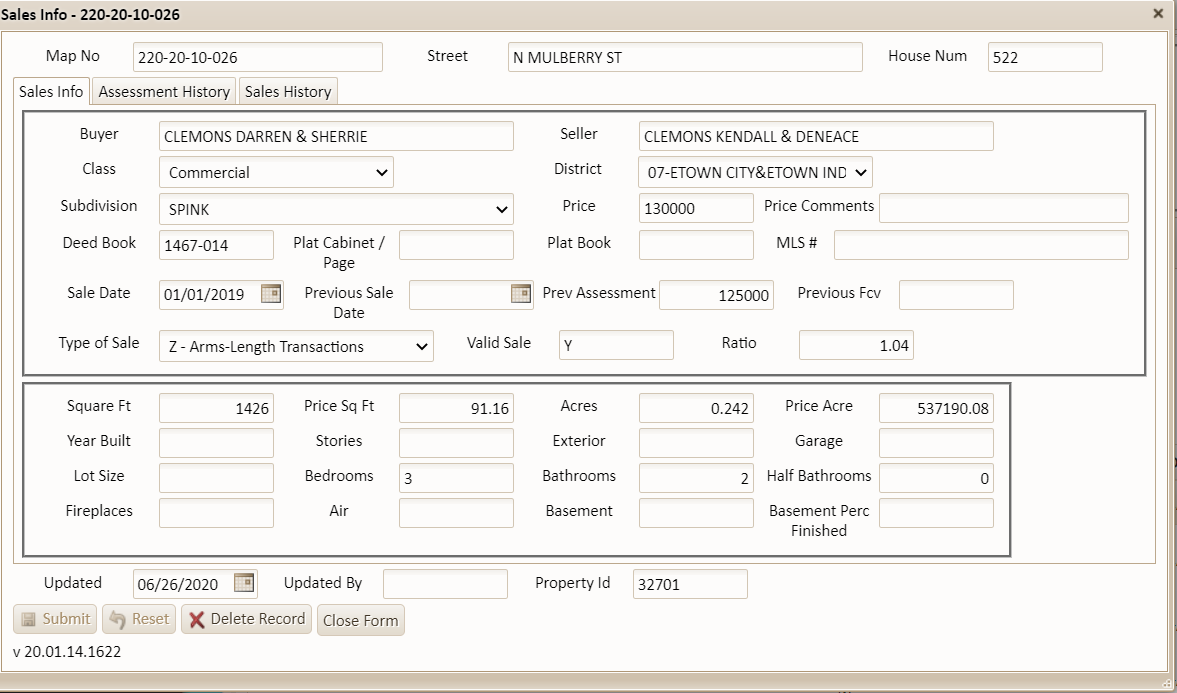 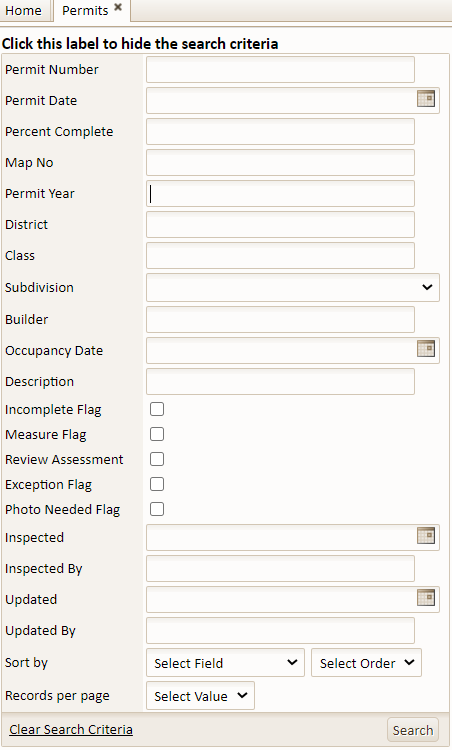 View permits
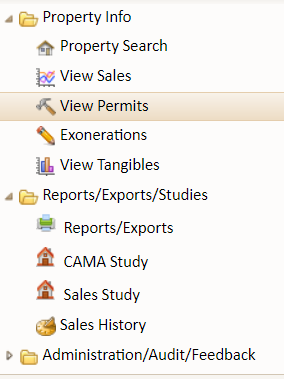 PERCENT COMPLETE
PERMIT YEAR
CLASS & SUBDIVISION
SEVEN PROPERTIES FOUND
SEARCH PERMITS BY:
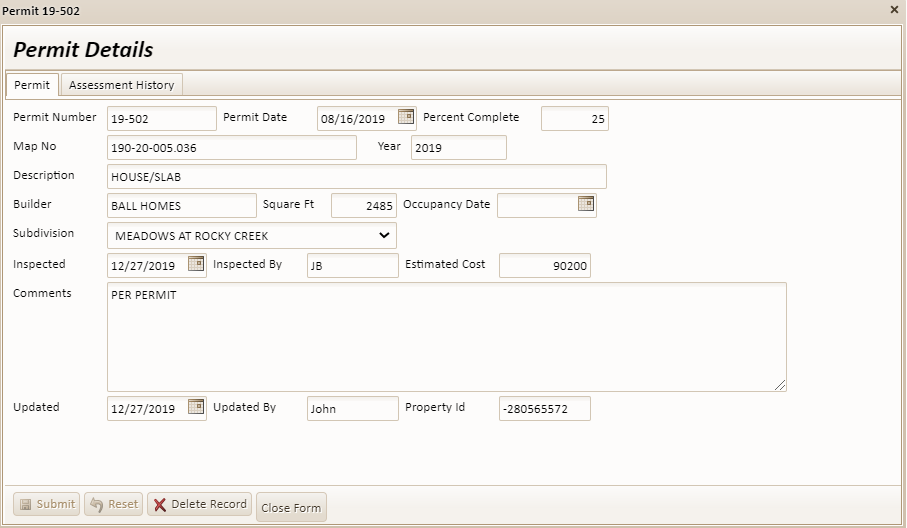 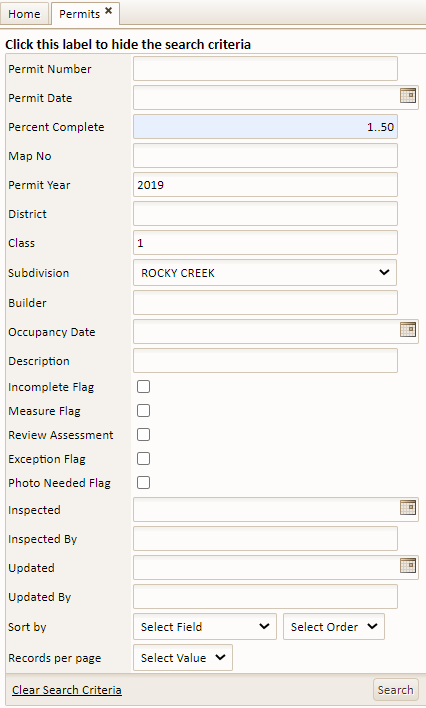 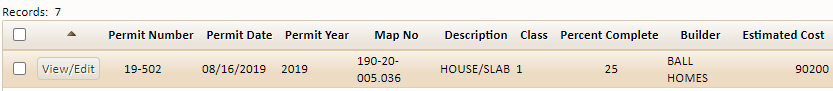 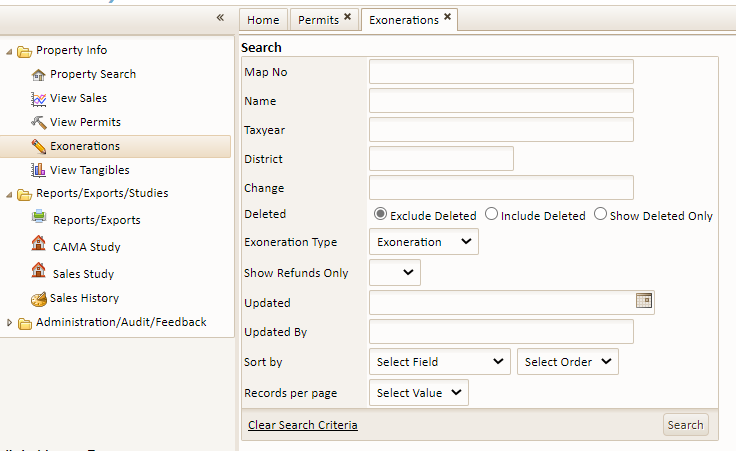 Exonerations
Searching for exonerationsfor tax year 2019 & district is “02”An excel spreadsheet can be printed for viewing and submission
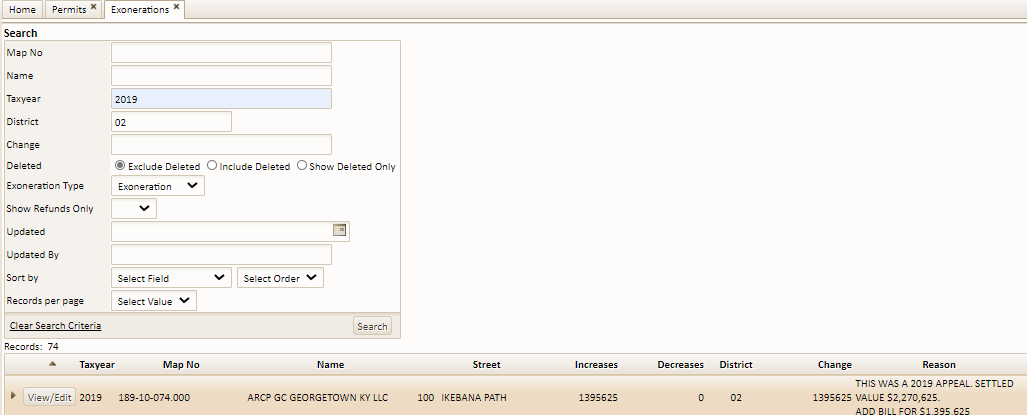 search returns the exoneration documentAND a print form feature at the bottom of page
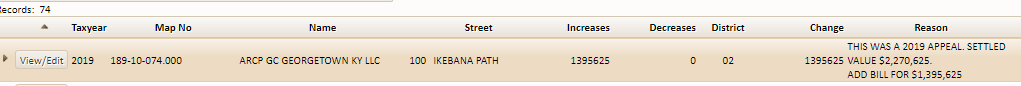 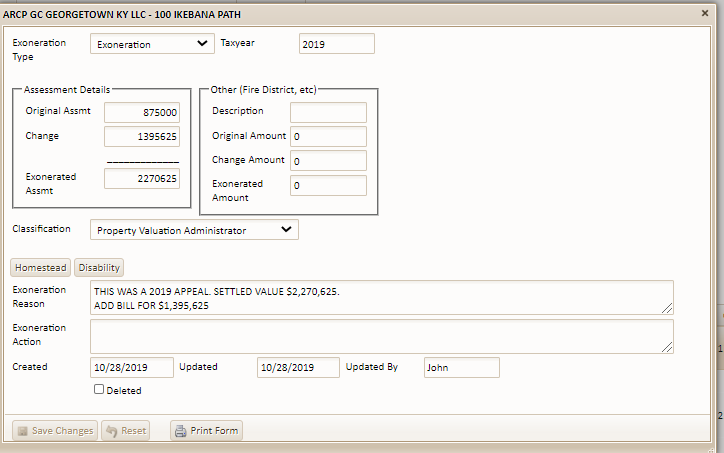 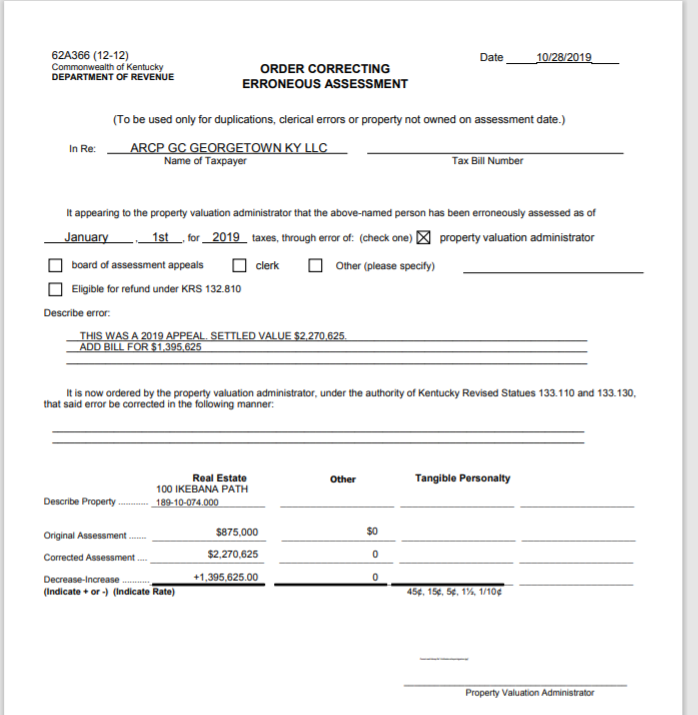 View tangible download the tangible disk for the current yearThis feature IS used for viewing taxpayersthat have filed a tangible return
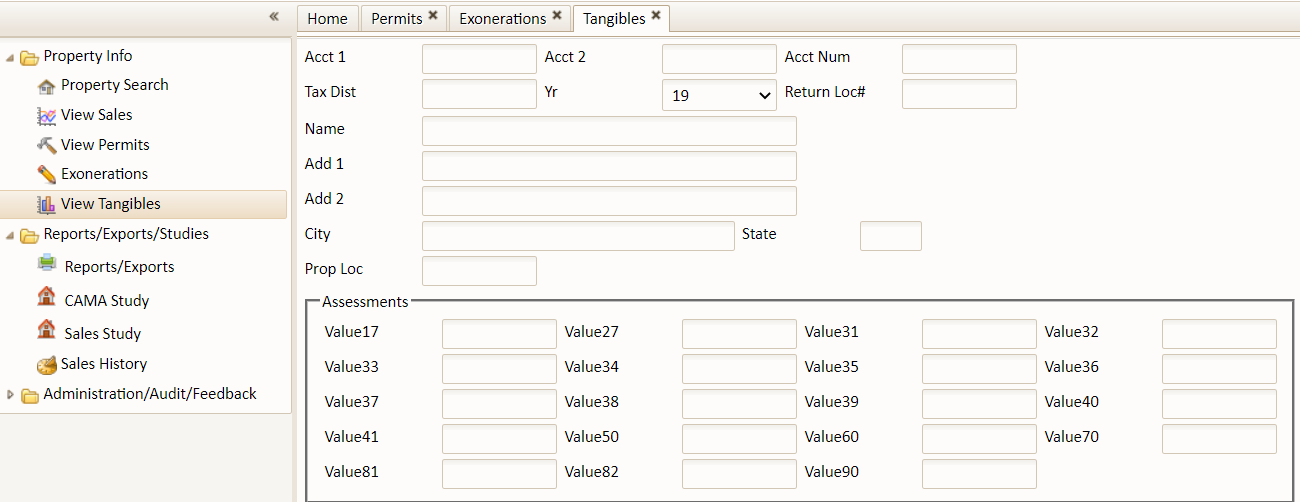 Search for tangible returns based on tax dist “02”Value “17”and value greater than “0”Search returns 905 records.
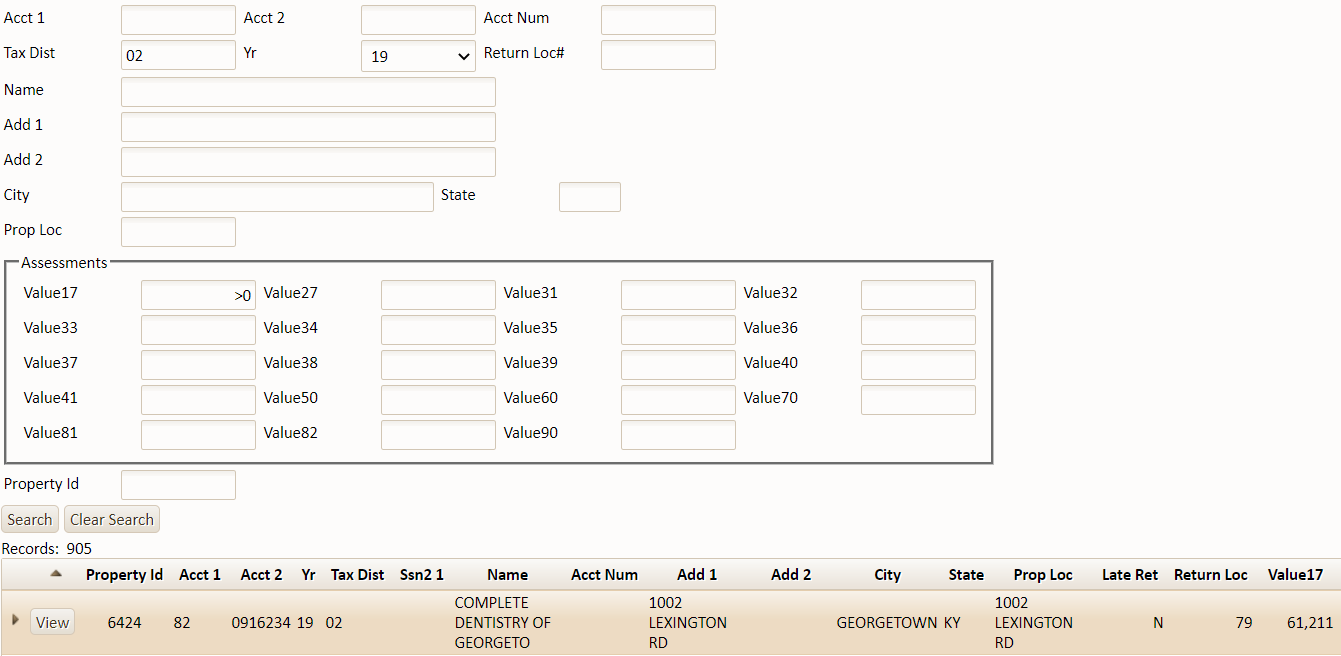 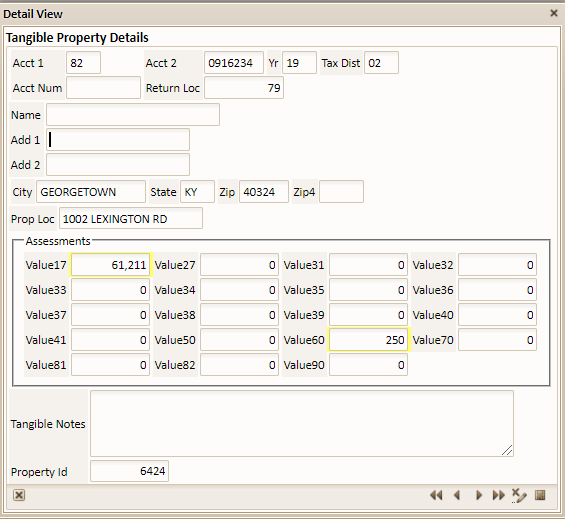 Reports/exporTSACCESS various pva reports  - key reports INCLUDE:sales ratio study summary recap reportstate exempt property list anddetailed additions/deletions report
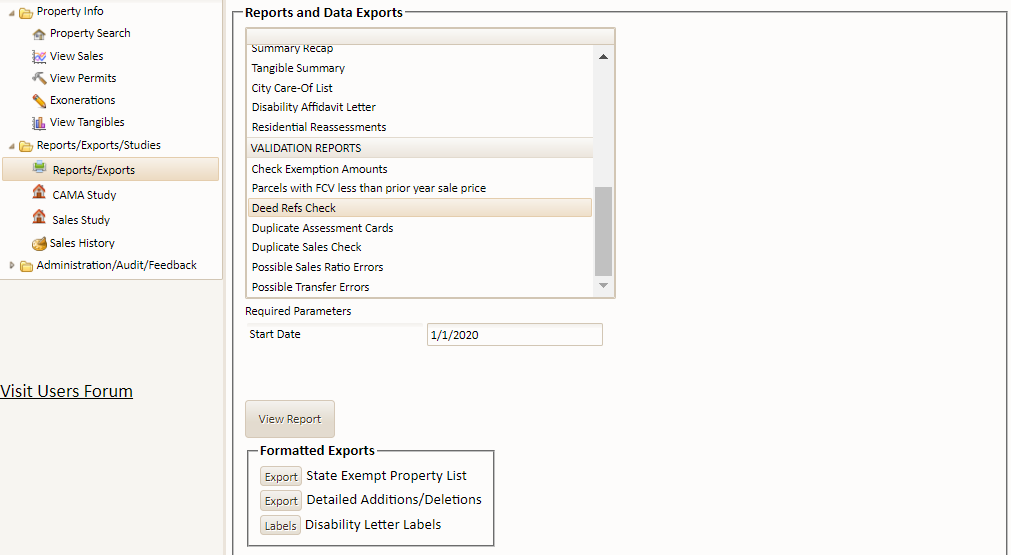 Sales ratio reportGENERATES AN EXCEL EXPORT FOR SUBMISSION TO THE REVENUE CABINET
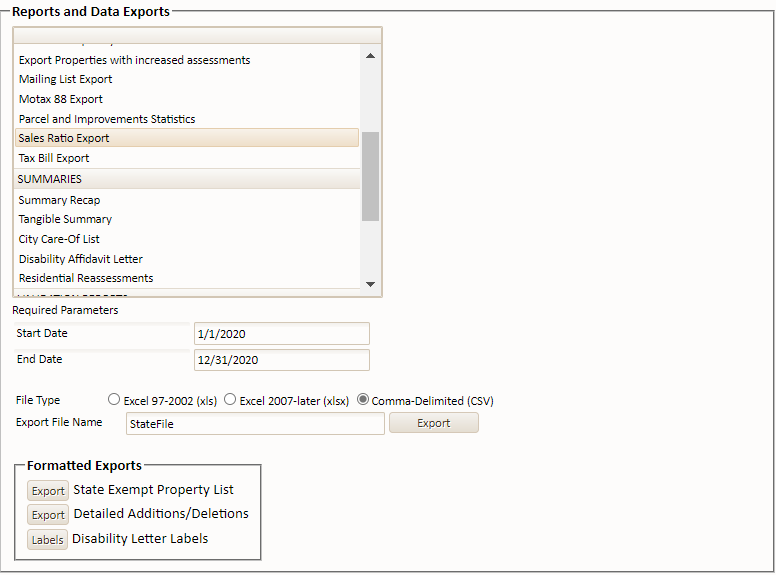 Summary recapthis report can be run ANYTIME AND PROVIDES the total assessments for the county OR ANY DISTRICT OR COMBINATION OF DISTRICTS
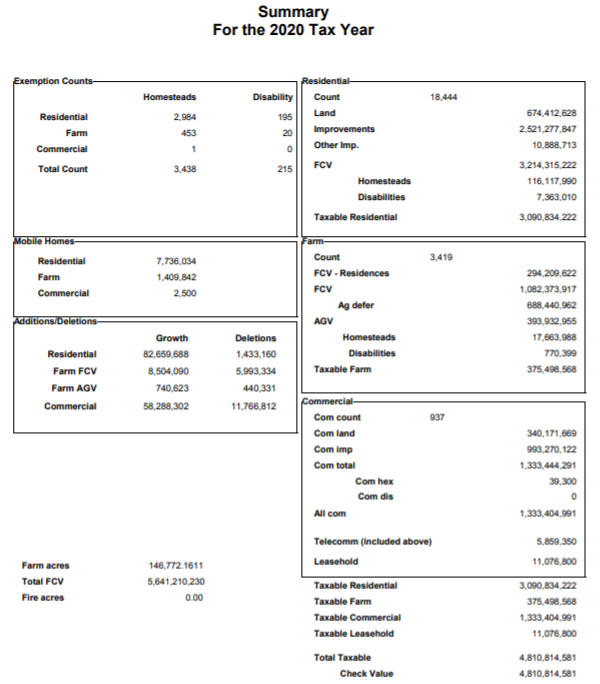 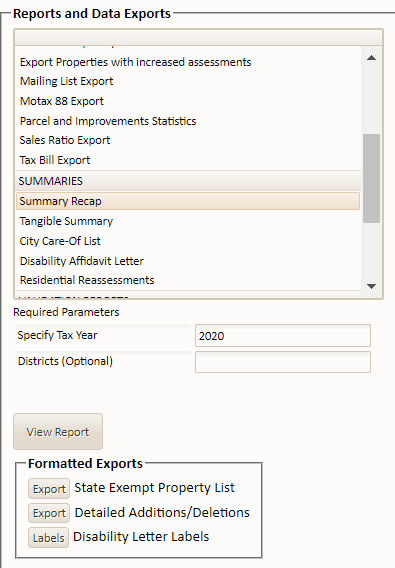 state exempt property listclick THE  export BUTTONTO CREATE ANexcel spreadsheet READY FOR SUBMISSION TO FRANKFORT
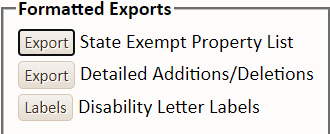 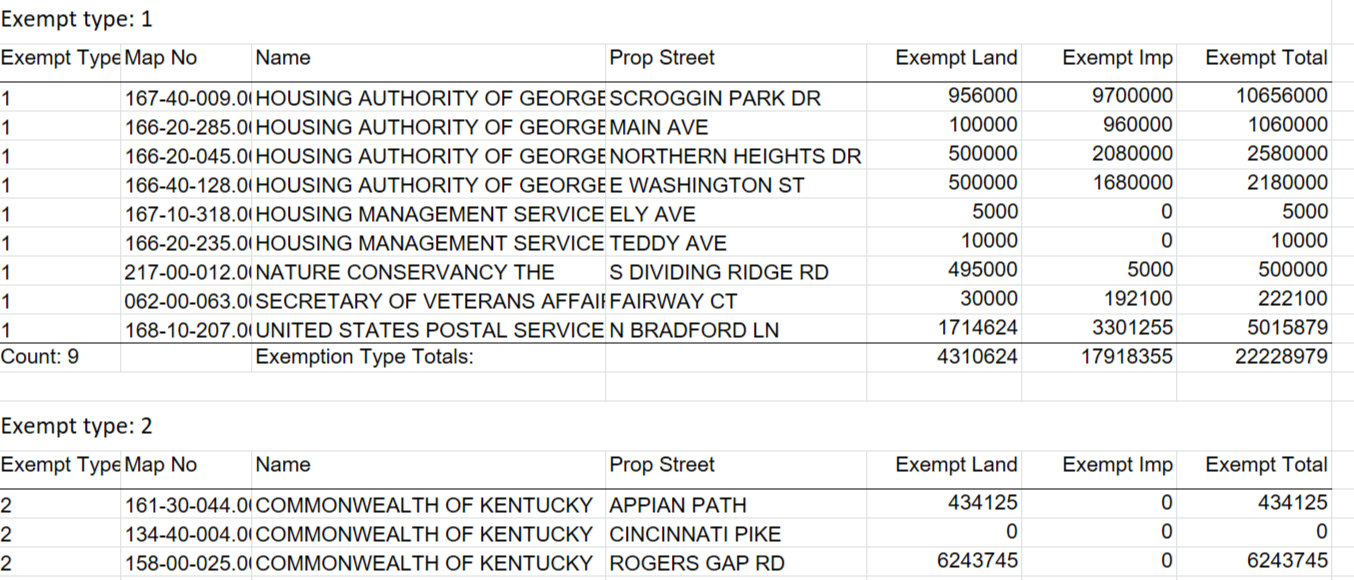 Detailed additions/deletionsfill in tax year/district click THE export additions/del BUTTONASSESS RIGHT PRO GENERATES AN excel SPREADSHEET READY TO SUBMIT
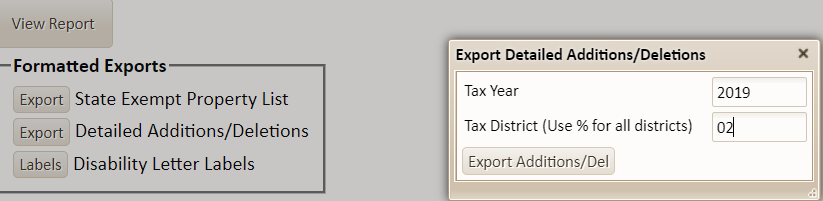 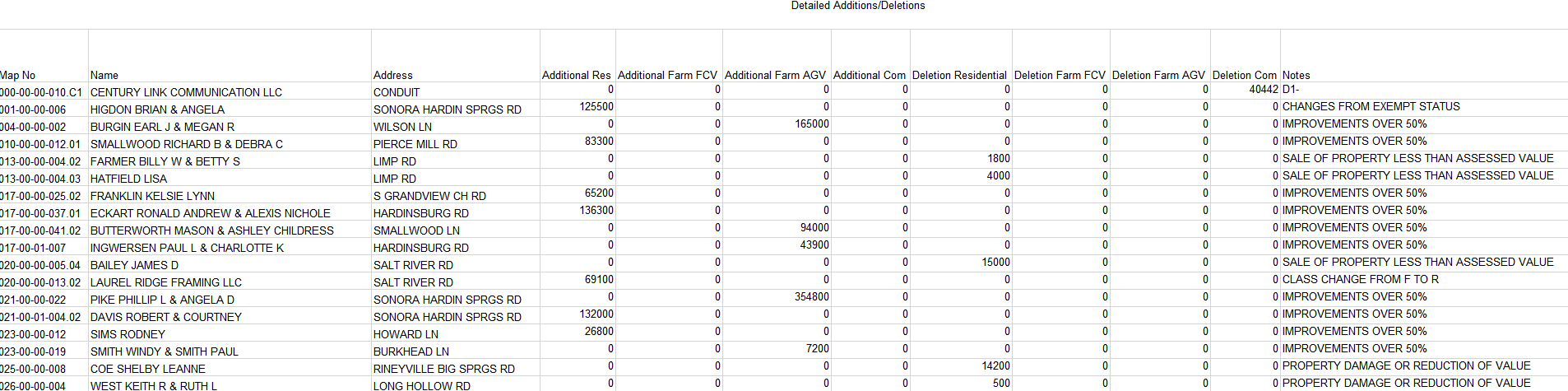 Cama study search screen
Used to analyze property sales.
Cama studySearch was for propertiesin Bradford place subdivisionsold between09/01/2019 and 12/31/2019sale price – $150,000 and $175,000one record was returned.Key values in the search are:cost living price/sq.ft assessed living price/sq.ft
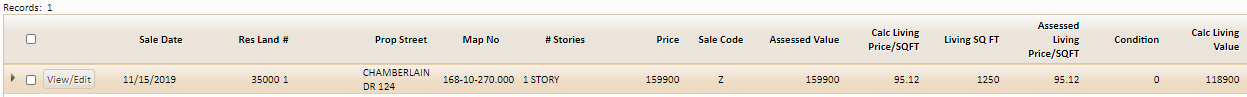 Sales study used for searchingcomparable salesThe search is for properties in 2009 tax year in district 02with a sale date of 01/01/2019 having a brick exterior and living area greater than 2500and living area $psf greater than $90the search returned260 properties.
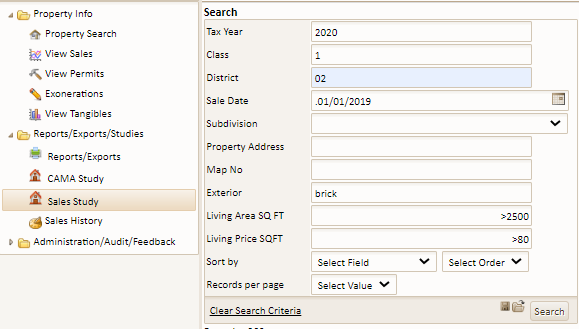 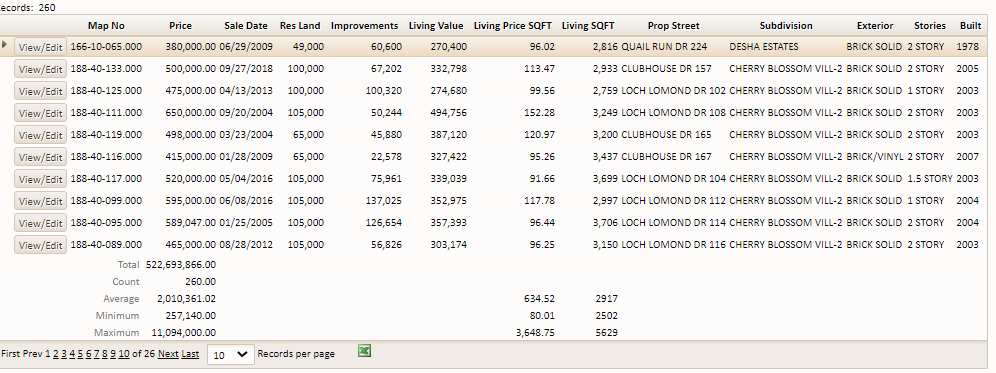 tax year specific information – ratio In Assess Right Pro the sales ratio calculation is based onthe latest “certified” tax roll assessment per Revenue Cabinet requirementscheck your “Certified” box for the prior tax year in Administration/Settings/Tax Year Specific information This allows Assess Right Pro to calculate assessments for salesentered from the day you check the box - usually July 1st to use your prior year assessment
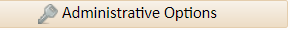 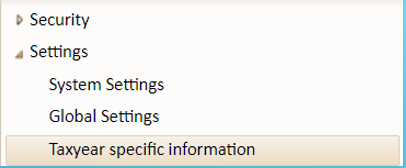 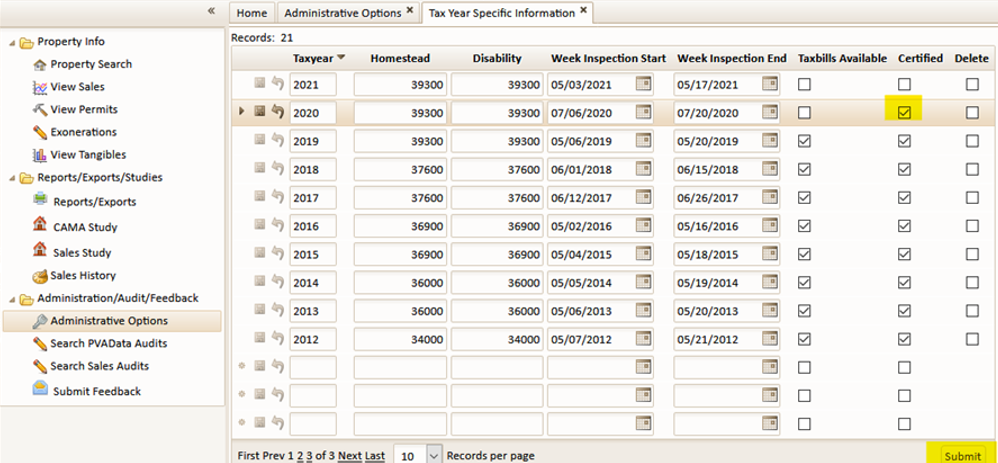 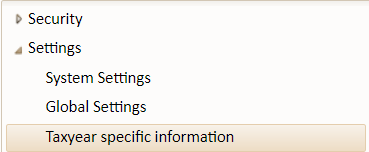 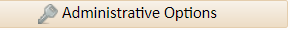 tax year specific information homestead/disabilitycurrent yearly homestead and disability valuesare entered in the tablethe computer will then revalue all properties with these fields entered
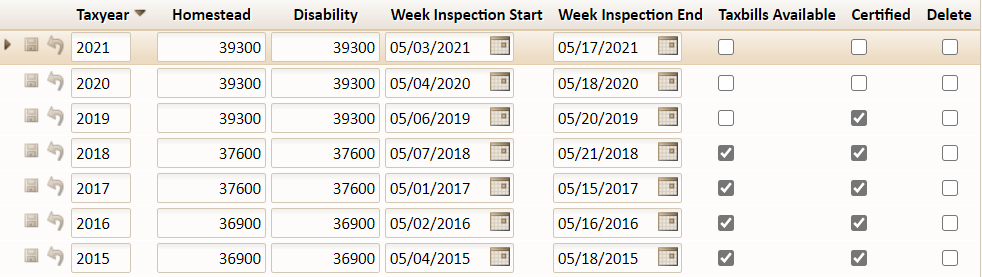 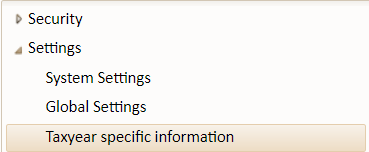 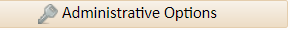 tax year specific information week inspection start-week inspection endthe inspection dates are entered in this tablenotices when printed will reflect these dates
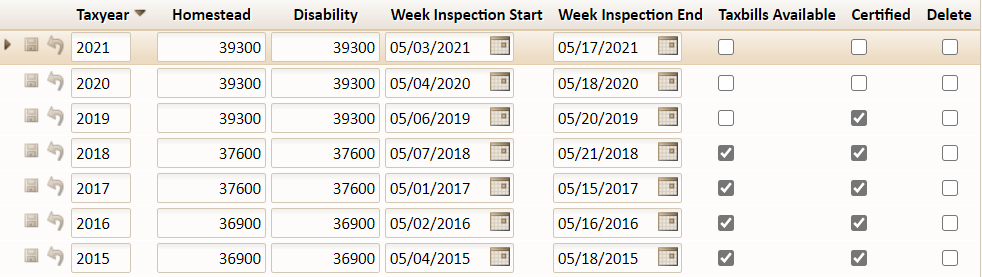 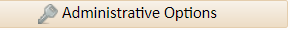 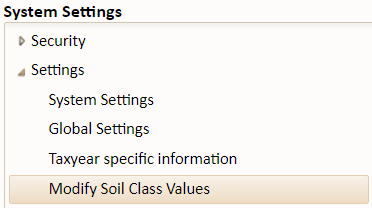 Modify soil class valuesthis table is usedto set the revenuerecommendedagricultural valuesfor farmland
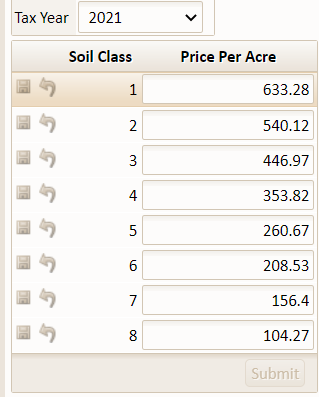 Lock/unlock tax values and address changein this example tax YEAR 2020 has the locked box checkedindicating the county has TURNED IN THEIR SECOND RECAPthe figures cannot be changedAddresses can be updated until the tax bills are printedAddresses CAN BE locked ONCE THE TAX BILL EXPORT IS COMPLETE
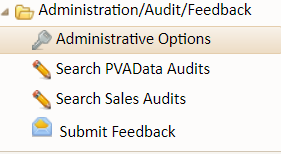 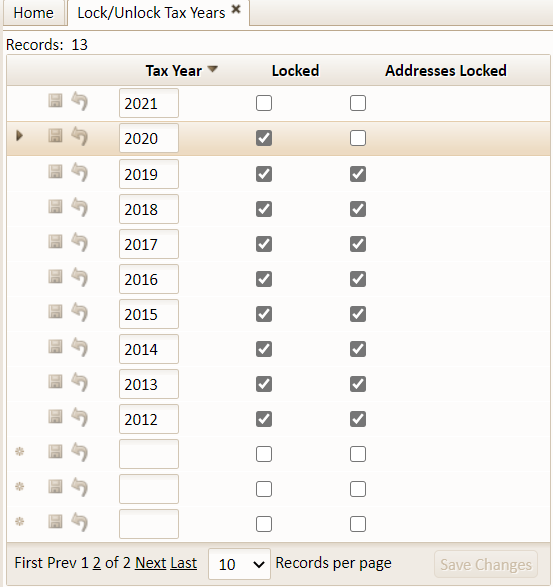 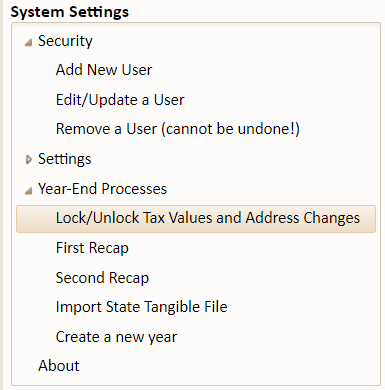 FIRST RECAP
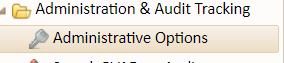 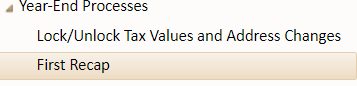 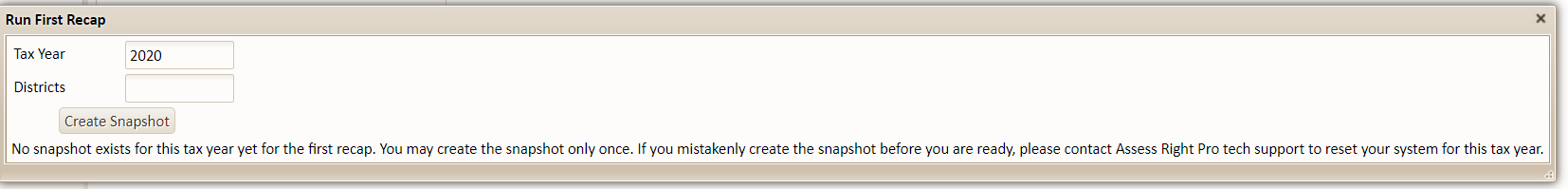 click MENU OPTION first recapyou will see a BUTTON labeled create snapshotThis will create a copy of THE dataTHE SYSTEM WILL CREATE A COMPLETE SNAPSHOT OF YOUR TAX DATA FOR THE SELECTED YEAR SO THAT ANY CHANGES CAN BE RECORDEDOnce you create a snapshot YOU’RE ready to run first recapSet the tax year /district and CLICK run first recap
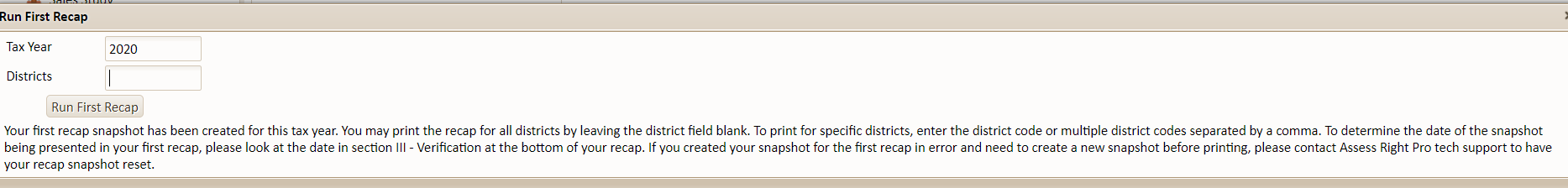 FIRST RECAP
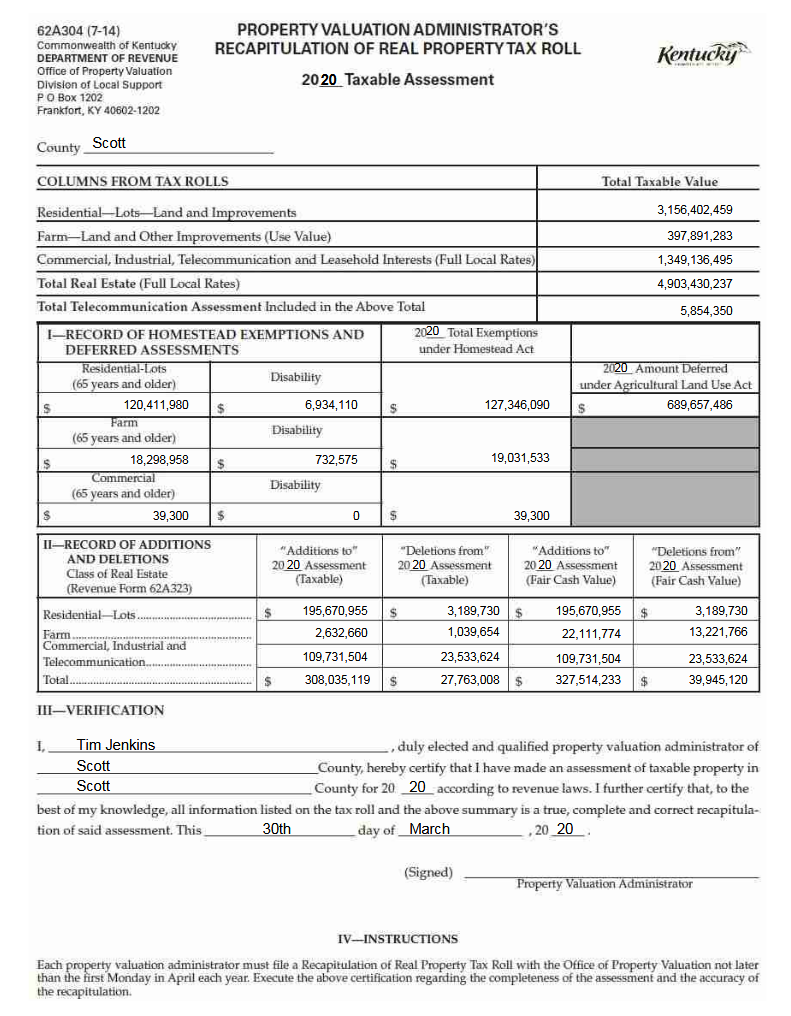 SECOND RECAP
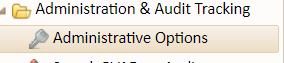 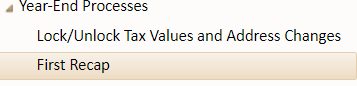 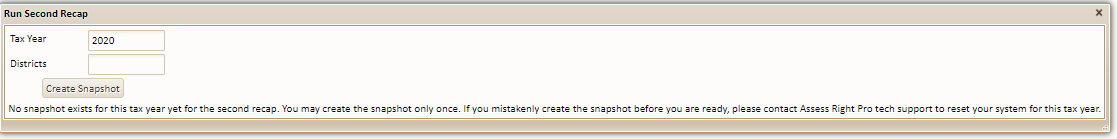 click tab second recap you will see a tab labeled create snapshotThis will create a copy of your dataOnce you create a snapshot you are ready to run the second recapSet tax year/district -CLICK run second recapCreating a snapshot will help FIND changes madeFrom second recap to tax bill creation
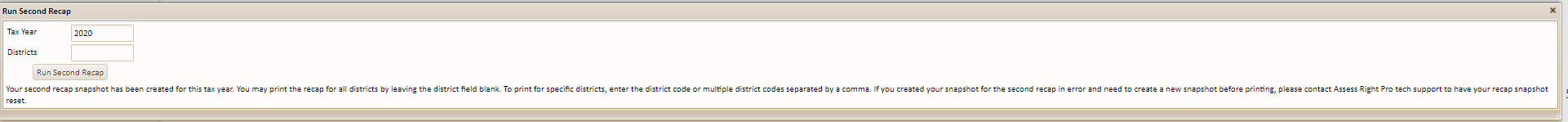 Second recap
THE SECOND RECAP AUTOMATICALLY GENERATES THE FORMS REQUIRED BY FRANKFORT INCLUDING ALL INCREASES AND DECREASES PLUS PROTEST AMOUNTS
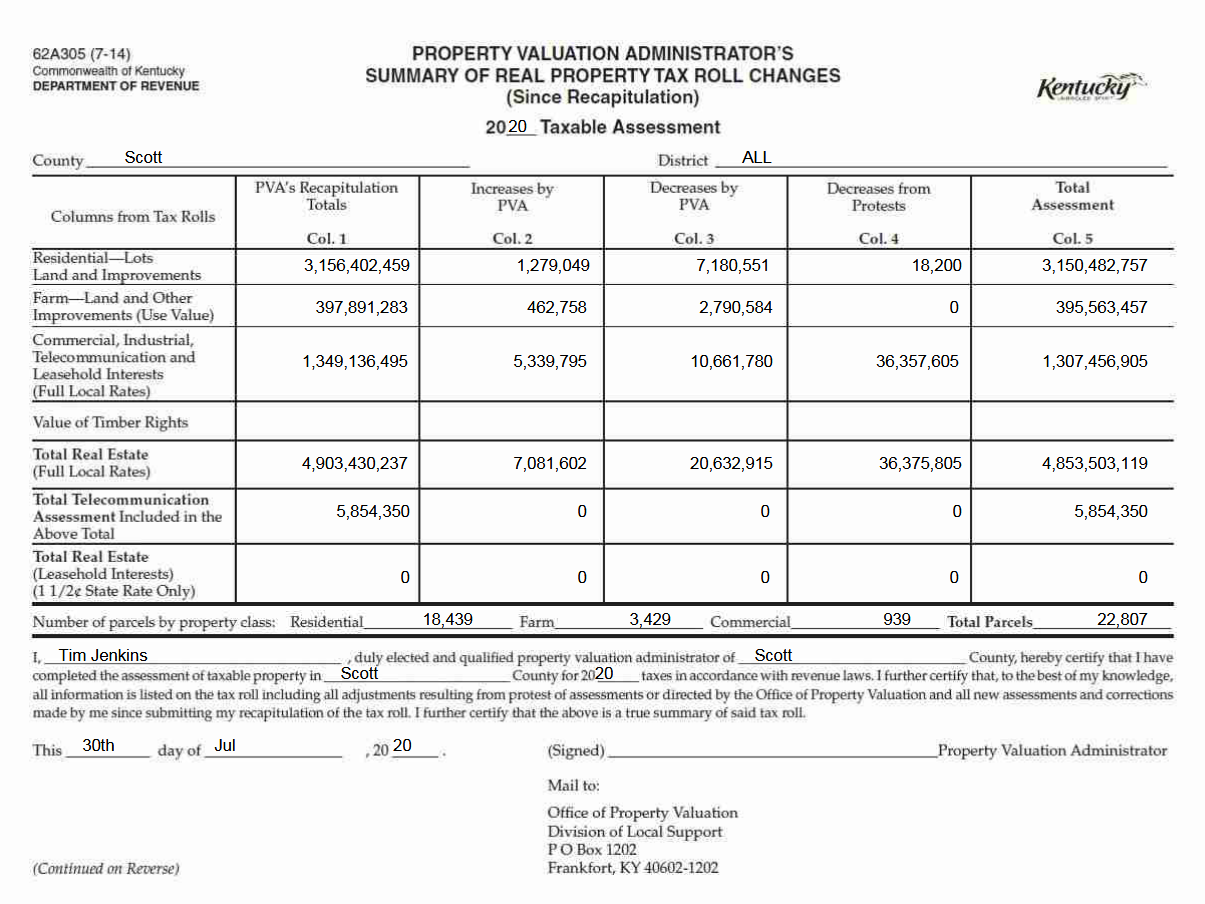 Import tangible file
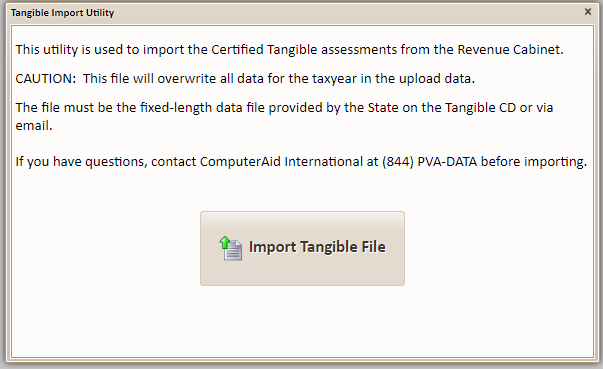 Search pva data auditswhen you want to find data changesThis search is for changes made by john in the 2019 tax yearfrom 01/01/2019-03/01/2019search returns 46,234 changes
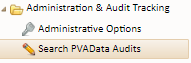 Search sales auditswhen you want to find sales data changesThis search is for changes made by heather from 01/01/2019-03/01/2019search returns 308 changes.
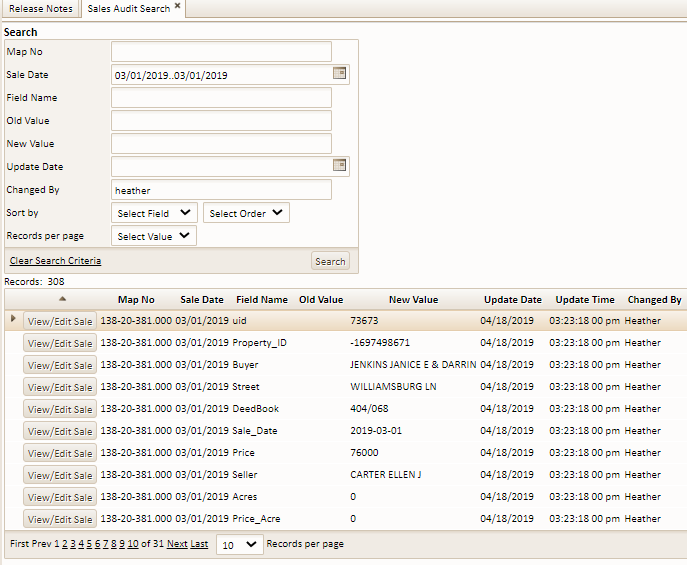 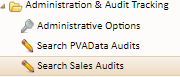 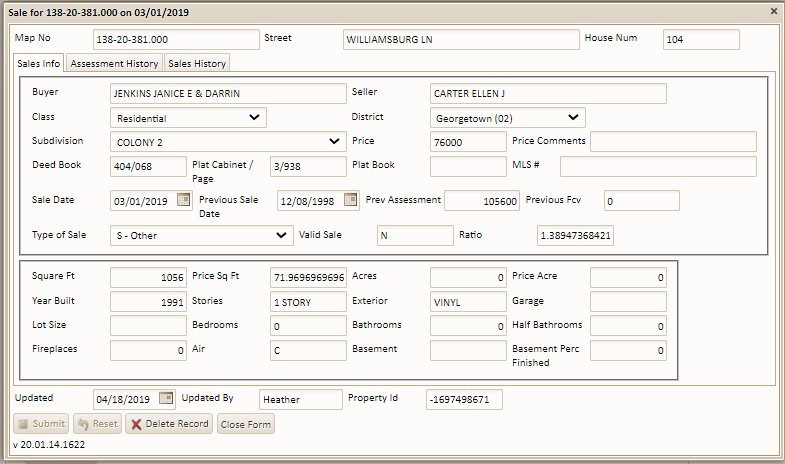 SUPPORT AND FEEDBACK
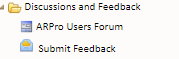 THE ASSESS RIGHT PRO USERS FORUM ALLOWS USERS TO EXCHANGE IDEAS, REQUEST ASSISTANCE, AND LOOKUP ANSWERS TO QUESTION ABOUT USING ASSESS RIGHT PRO
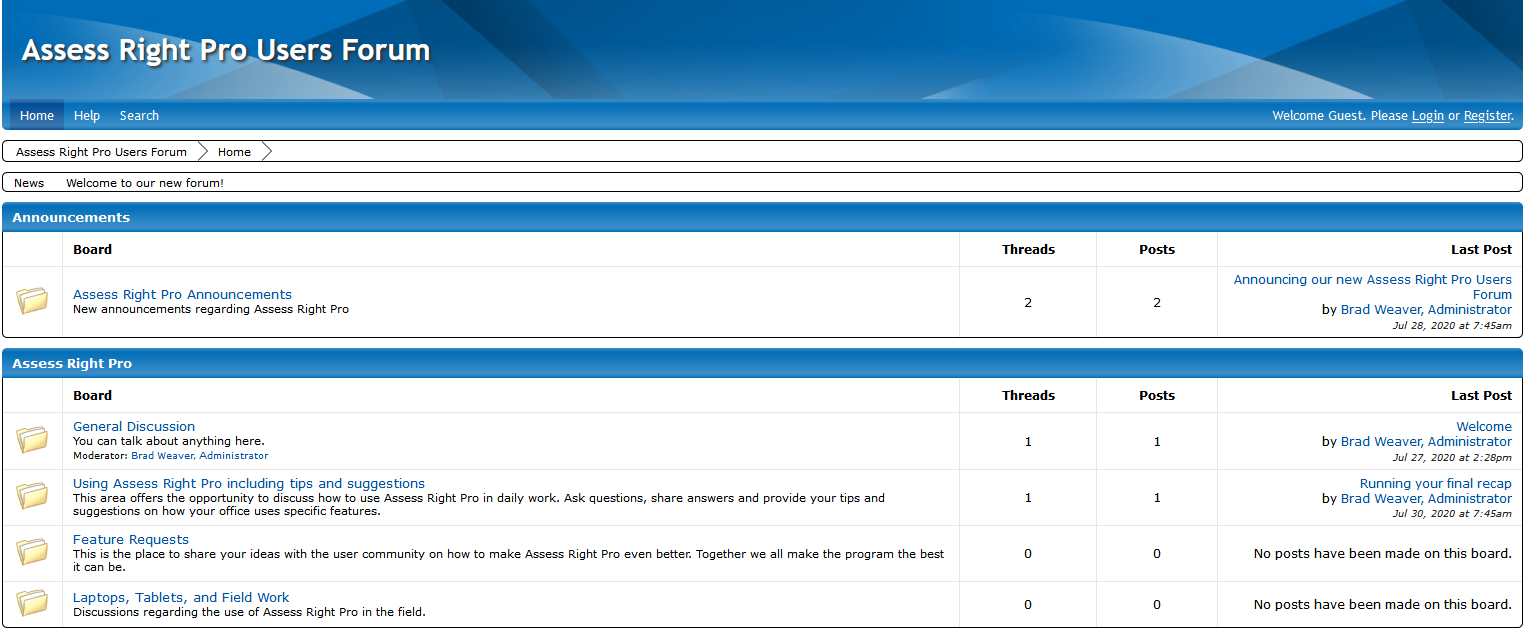 submit feedback/ suggestions
USERS CAN SUBMIT FEEDBACK OR REQUEST ASSISTANCE DIRECTLY FROM WITHIN ASSESS RIGHT PRO
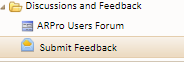 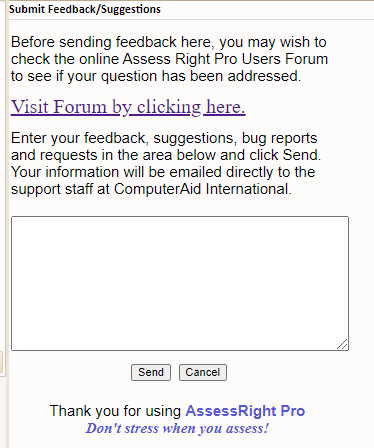 LARRY HARNEY
Sales & Support Consultant
COMPUTERAID INTERNATIONAL
lharney@compuaid.com
Toll Free – (844)PVA-DATA(782-3282) ext. 102
Call my direct number 859-588-2947for more information about assess right pro